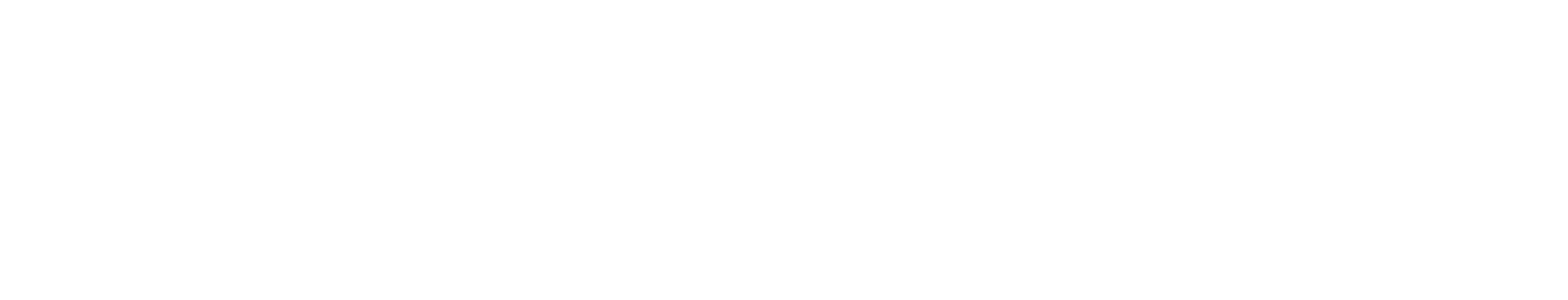 Master’s Degree

Economics, Management and Policies 
for Global Challenges
What the Department of Economics and Management offers
Master's Degree in Italian and Englsh
http://eco.unife.it/it
Ferrara
School of Economics & Management
Bachelor's Degree in Economics
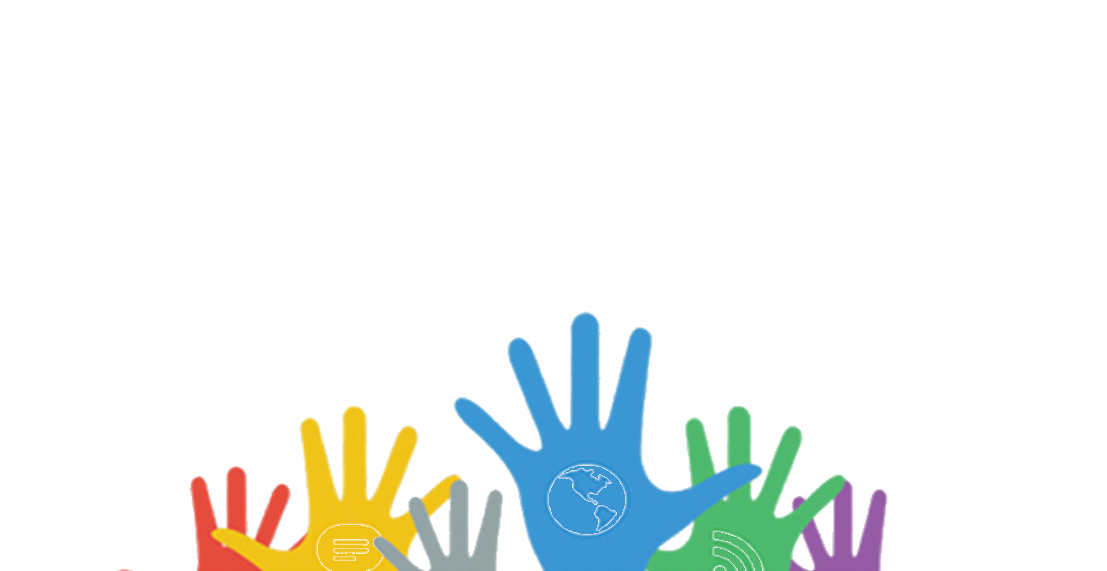 Teaching Managers
PhD
Studies at foreign universities
Outplacement councelling
PIL
Tutoring service
Master
Project
Work and internship
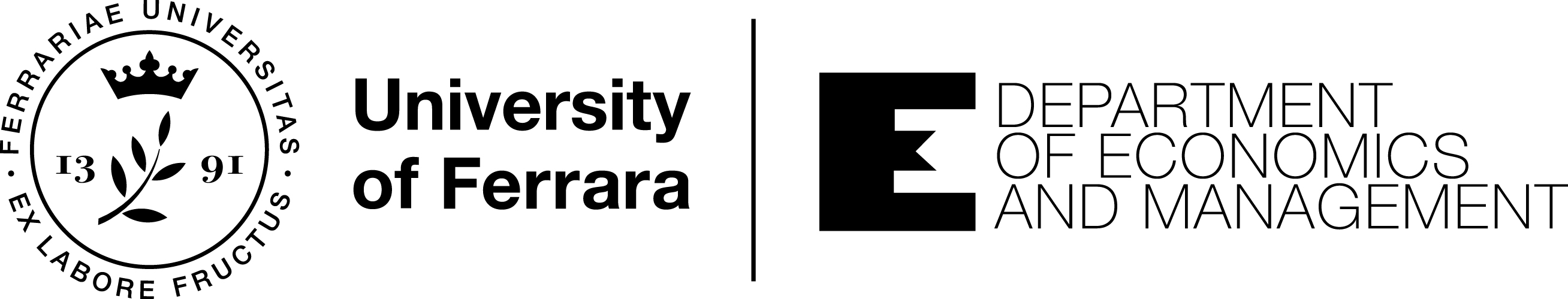 The DEM is among the 180 Departments of Excellence for the five-year period 2018-2022
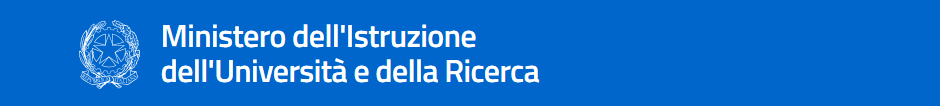 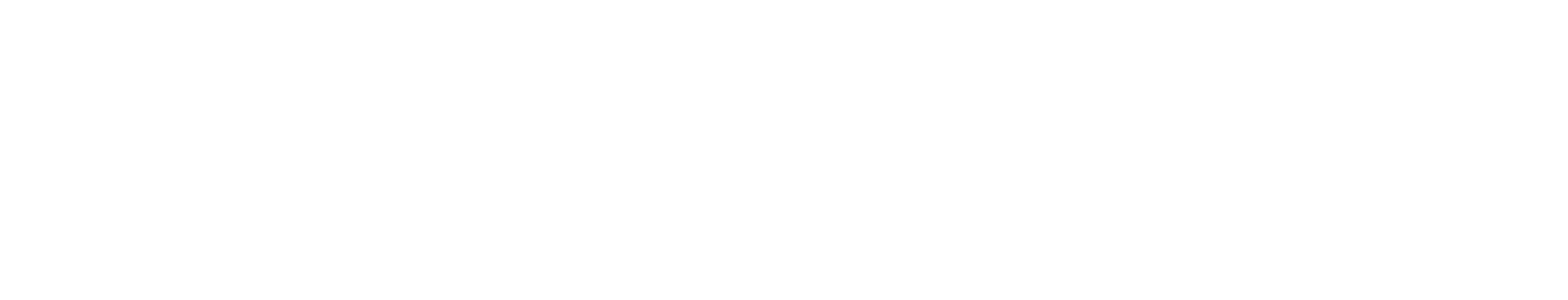 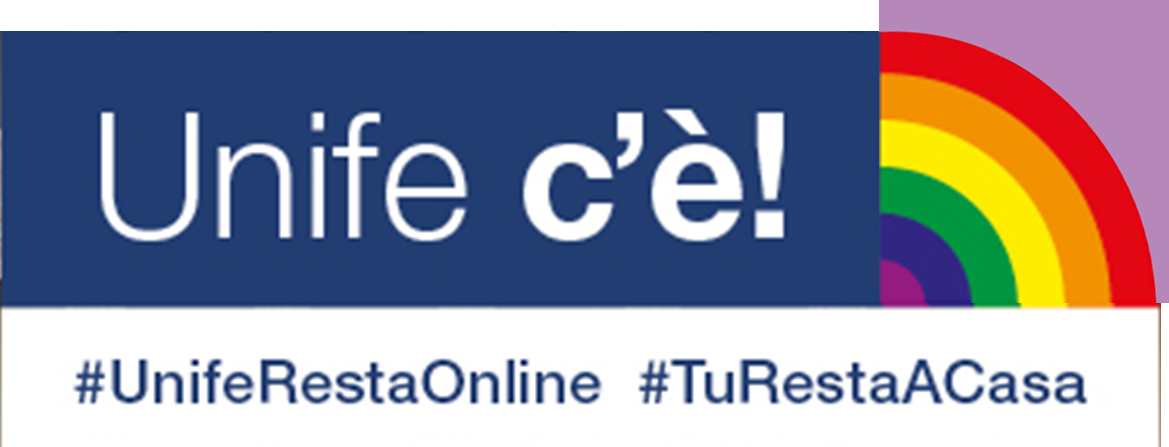 Lectures, exams and graduation sessions regularly held online during the lockdown period for Covid 19.
The First semester of the a.y. 2020/2021 will be delivered on line.
UniFe: 6.7%
Italy: 4.4%
UniFe: 69,3%
Italia: 79,8%
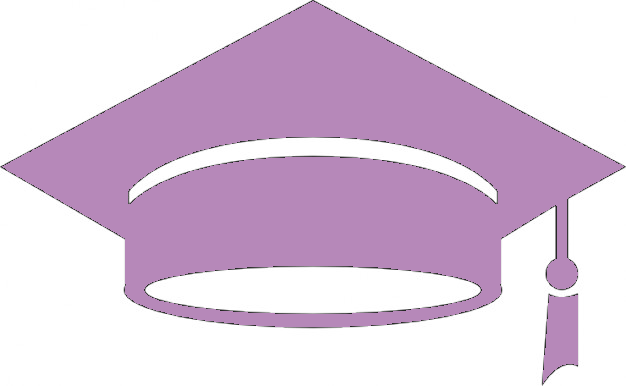 Public sector
UniFe: 77.2%
Italy: 78.9%
Services
What DEMgraduates do…1 year after graduation
UniFe: 30,7%
Italia: 18,7%
UniFe: 92.0%
Italy: 94.0%
Employment rate
Manufacturing
Private sector
UniFe: 0,0%
Italia: 0,7%
UniFe: 1.3%
Italy: 1.5%
Agriculture
Non profit sector
UniFe: 12.0%
Italy: 12.5%
UniFe: 11.4%
Italy: 7.8%
Unemployment rate
https://www2.almalaurea.it
Engaged in courses or practice
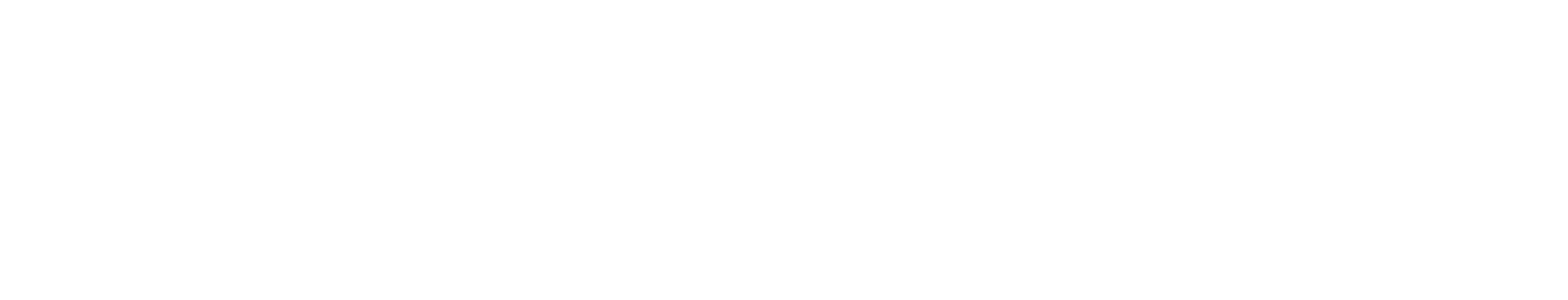 Master’s Degree in
Economics, Management and Policies 
for Global Challenges
www.unife.it/economia/lm.economics
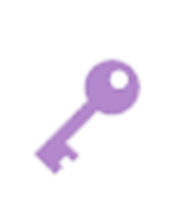 Admission


FREE APPLICATION
Enrolling to the Master after the positive evaluation of  the Bachelor’s degree and the scientific background of the applicant
PREQUISITES
Bachelor’s degree or an equivalent, with at least:
Economics subject area disciplines (30 ECTS)

Business subject area disciplines (10 ECTS)

Mathematics & Statistics area disciplines (10 ECTS)

Good knowledge of English (at least Level B2)
http://www.unife.it/economia/lm.economics/future-students/admission
Two paths
Small and Medium Enterprises (SMEs) in International Markets
2
1
Green Economy and Sustainability
Teaching methods
Lectures
Case studies
Group works
Essays
Seminars
Small and Medium Enterprises (SMEs) in International Markets
Aim: to improve management abilities and skills in order to address international issues in small and medium enterprises, with particular reference to the following areas: economics, performance, organizational and financial management.
Courses
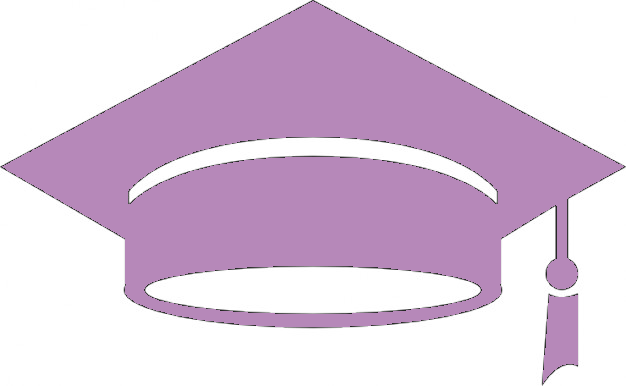 I anno / First year
ECTS 60
II anno / Second year
ECTS 60
Strategic control and performance management (case studies) 
Organizational behaviour and human resources management (group works) 
Governance and accounting of SMEs (case studies, group works, individual works)
Statistics for economics and business
Logistics and operations management (seminars, guided visits to firms)
International trade and competitiveness (group works) 
Development economics and emerging markets (group works)
International trade law
International marketing and sustainability
Financial management (case studies, group works)
Chinese Economy or Industrial policy for SMEs.
Master’s Thesis
Elective courses
Economics of innovation;
Applied Econometrics;
Policies for sustainability and local development;
Environmental economics and policy
Project work;
Internship or Workshop or a second language among French and  Spanish
Career opportunities
Business start-upper
Market analyst
Management functions in SMEs
Management consultant for SMEs
Public research institutes
Venture capital firms and banks
Green Economy and Sustainability
Aim: to improve interdisciplinary abilities in order to address issues related to green economy and sustainable development.
Career opportunities
Sustainability manager
Green economy advisor
Carbon management advisor
Academic researcher
Management Consultant for Green  firms
Public Research Institutes
Chief Sustainability Officer
General and Operation Manager
Environmental Economist
Urban and Regional Planner
Courses
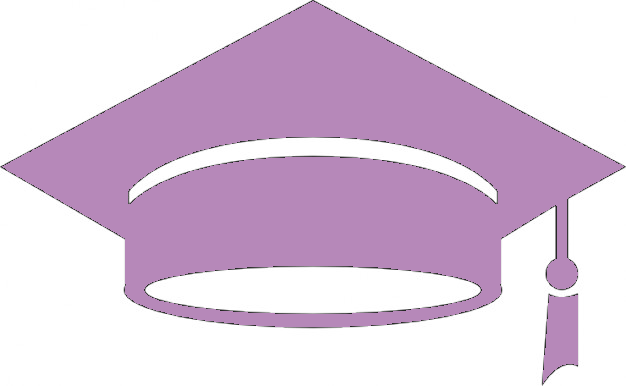 I anno / First year
ECTS 60
II anno / Second year
ECTS 60
Environmental economics and policy (essay)
Economics of innovation (essay)
Strategic control and performance management (case studies)
Environmental law and intellectual property rights
Project appraisal and cost benefit analysis for the environment (case studies)
Statistics for economics and business
Applied econometrics
Eco-innovations, firm’s performance and policy
Energy and resource economics
Behavioral economics for the environment (group works)
International marketing and sustainability
Master’s Thesis
Insegnamenti a scelta (Elective courses)
Econometric techniques for policy evaluation
Policies for sustainability and local development
Development economics and emerging markets
Financial management
Industrial policy for SMEs;
Organizational behavior and human resource management
Project work
Internship or Workshop or a second; language among French and  Spanish
Double Degree
Small and Medium Enterprises (SMEs) in International Markets
Green Economy
and Sustainability
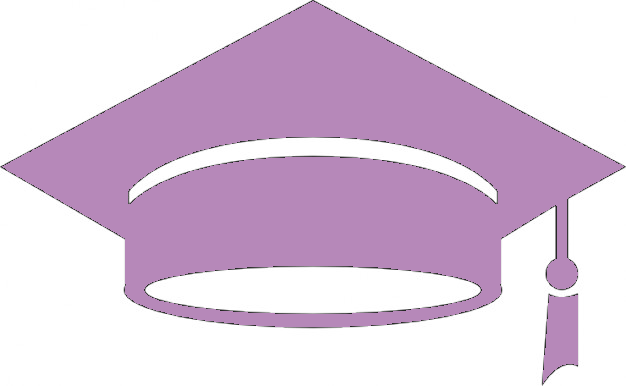 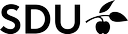 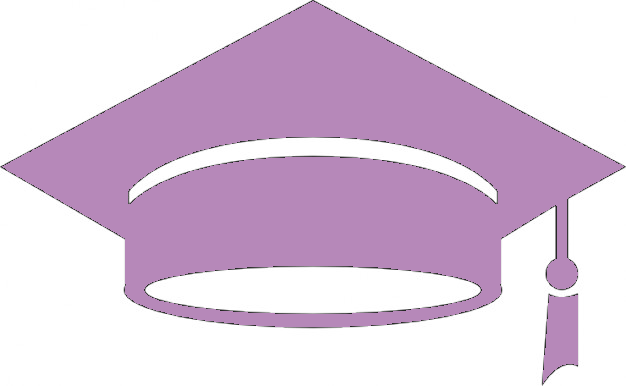 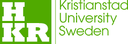 Southern Denmark University (Denmark )
Tentative selection date: 11th March
Kristianstad University (Sweden)
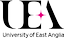 Tentative selection date: 11th March
East Anglia University (UK)
Tentative selection date: 21st February
http://www.unife.it/it/corsi/lauree-in-inglese-e-a-doppio-titolo/lauree-a-doppio-titolo/eco/economics-management-policies-global-challenges
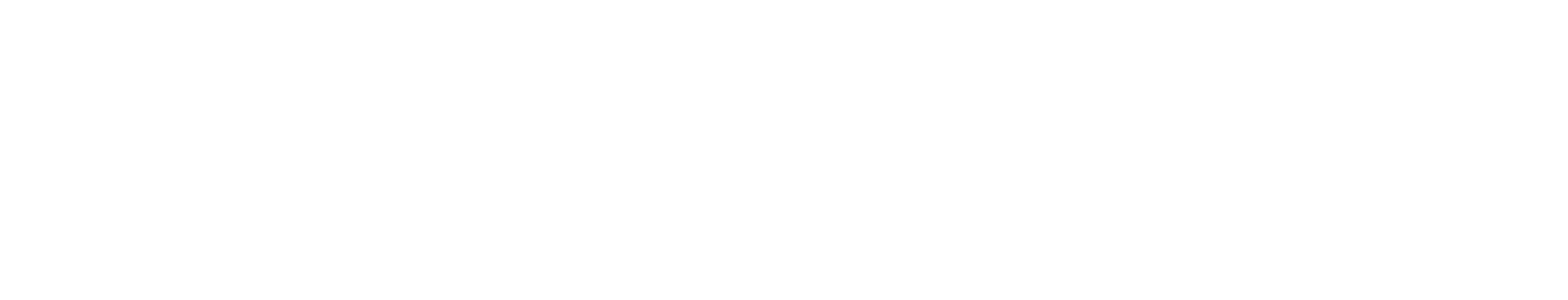 Good choice at all!